AHRQ Safety Program for Intensive Care Units: Preventing CLABSI and CAUTI
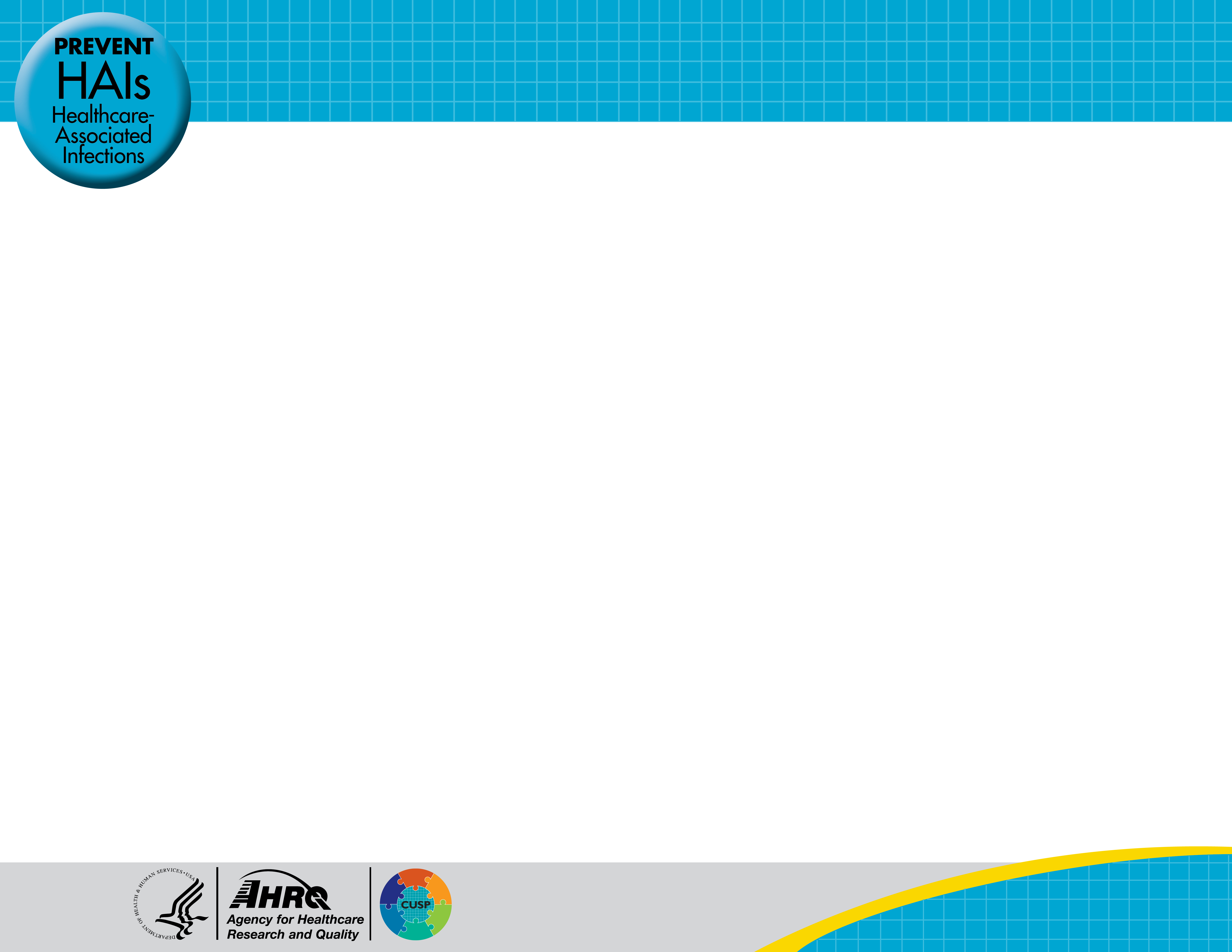 Indwelling Urinary Catheter Alternatives
Avoiding Placement and Determining Appropriateness
AHRQ Pub. No. 17(22)-0019
April 2022
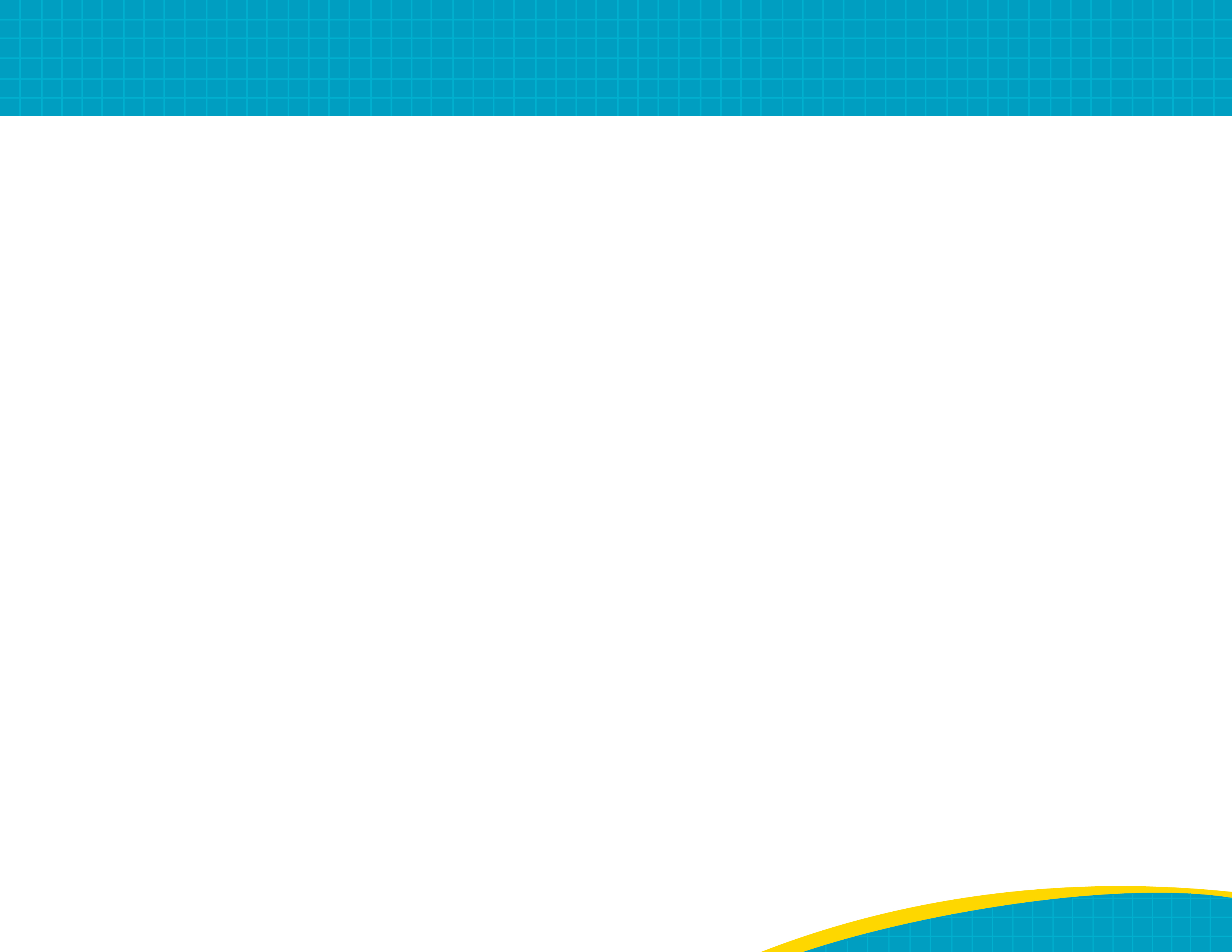 Avoid Unnecessary Urinary Catheter Placement1,2
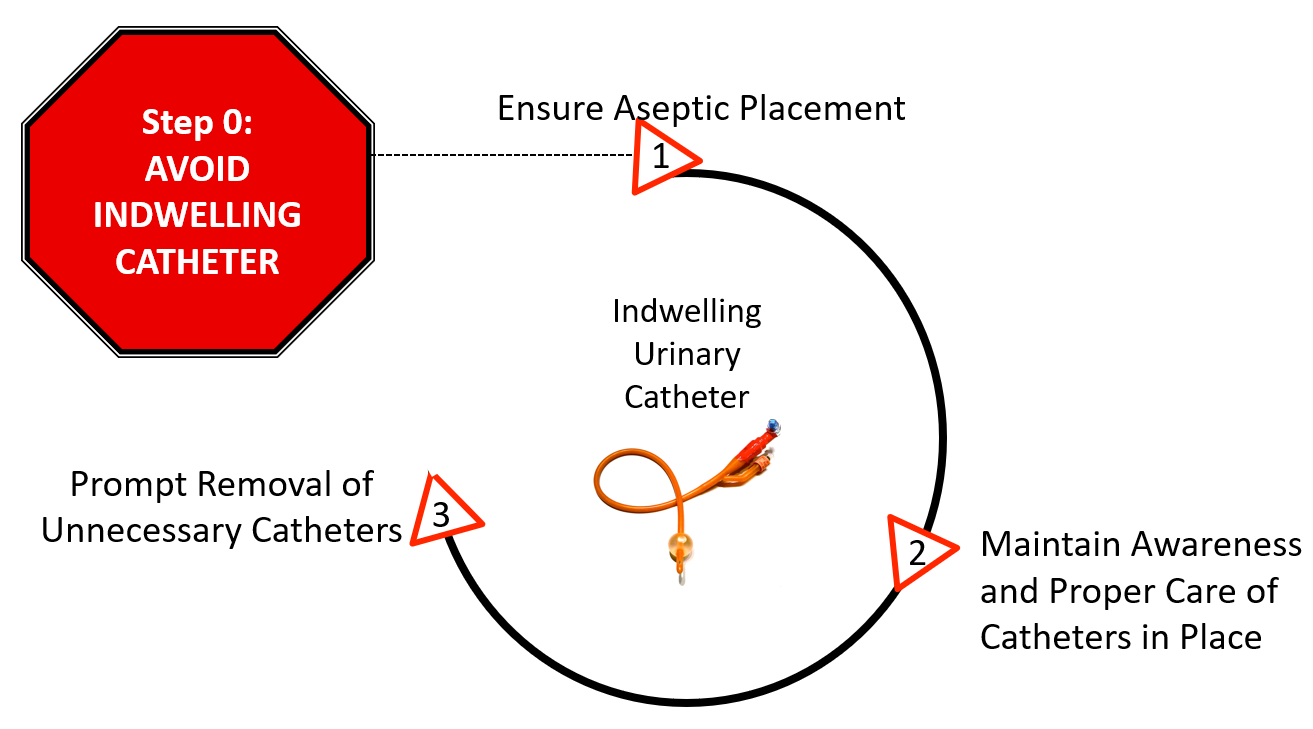 Patel PK, Gupta A, Vaughn VM, et al. Review of Strategies to Reduce Central Line-Associated Bloodstream Infection (CLABSI) and Catheter-Associated Urinary Tract Infection (CAUTI) in Adult ICUs. J Hosp Med. 8 November 2017 [online ahead of print]. Used with permission of Journal of Hospital Medicine.
IUC Alternatives ׀ 2
AHRQ Safety Program for ICUs: Preventing CLABSI and CAUTI
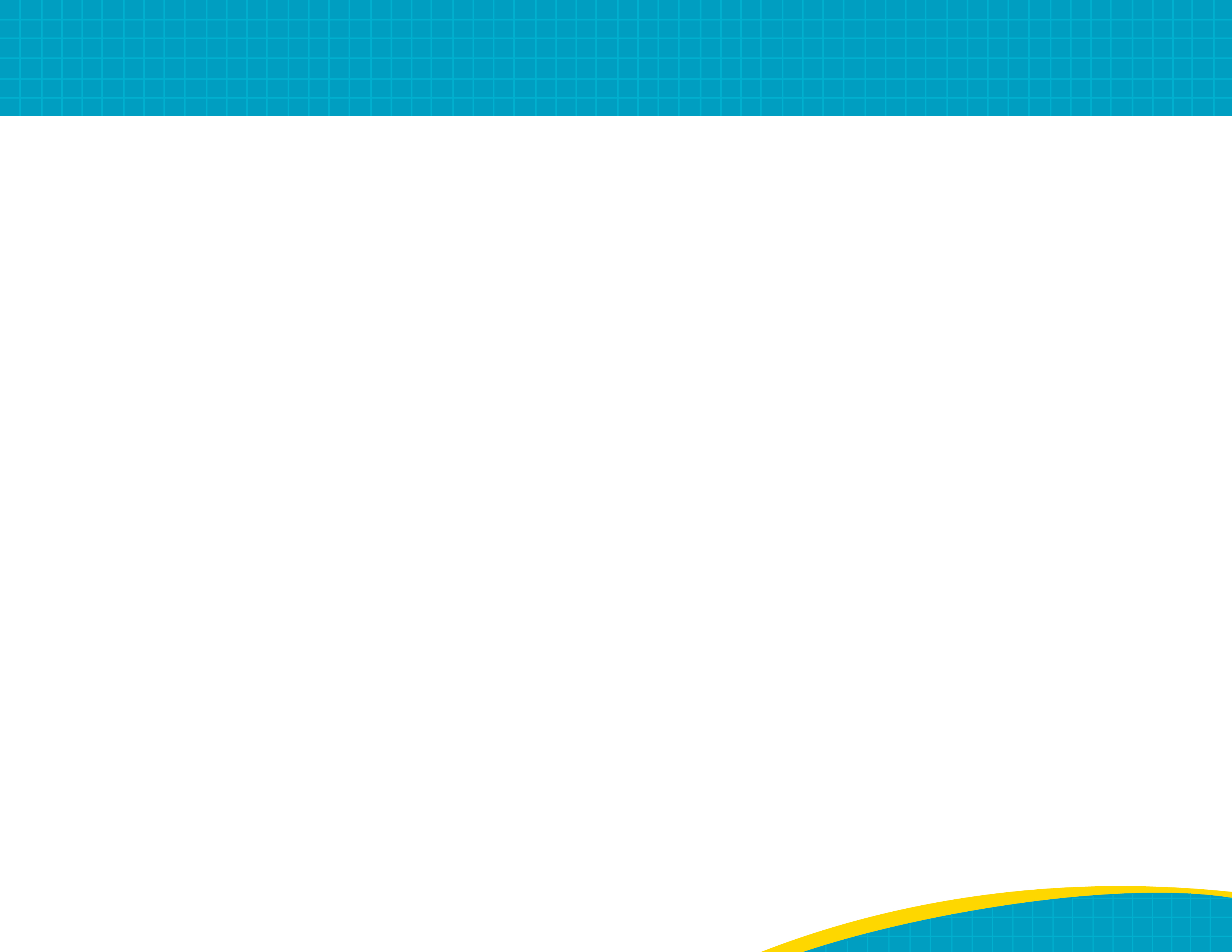 Assess the Patient’s Needs3
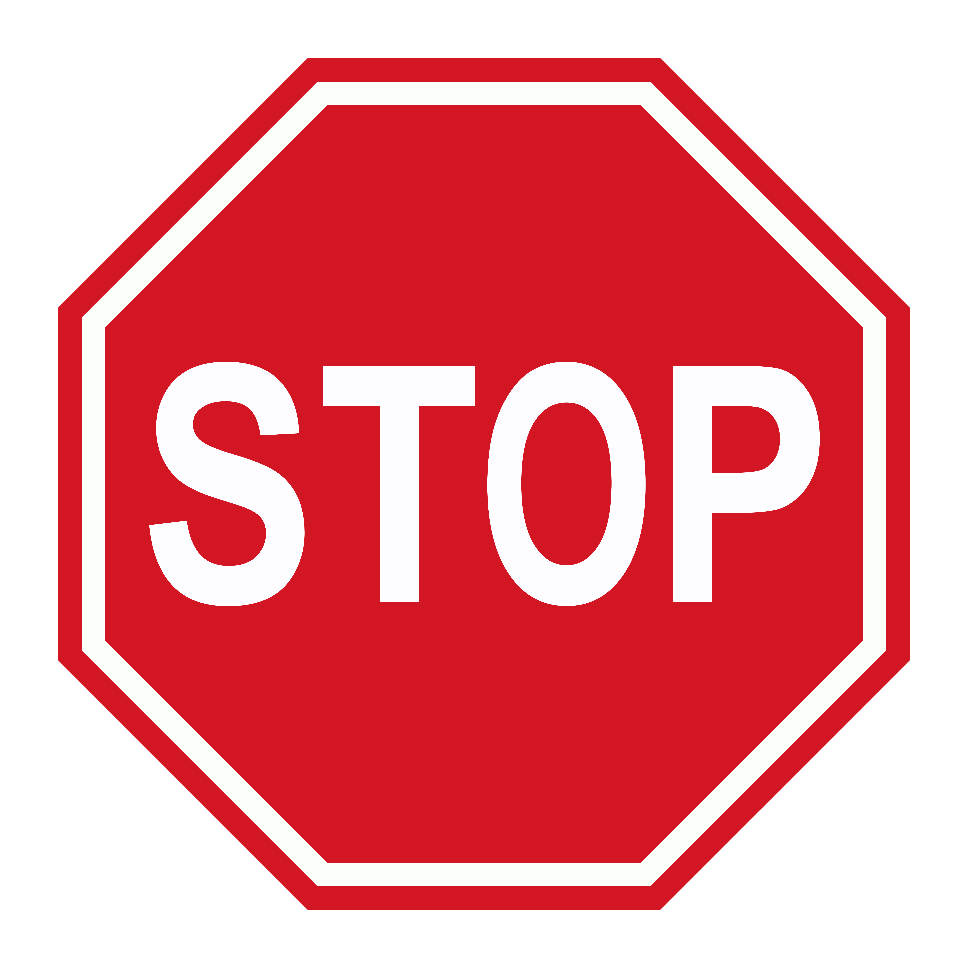 Does this patient really need a urinary catheter?
         OR 
Is there an alternative to the catheter that could be used?
IUC Alternatives ׀ 3
AHRQ Safety Program for ICUs: Preventing CLABSI and CAUTI
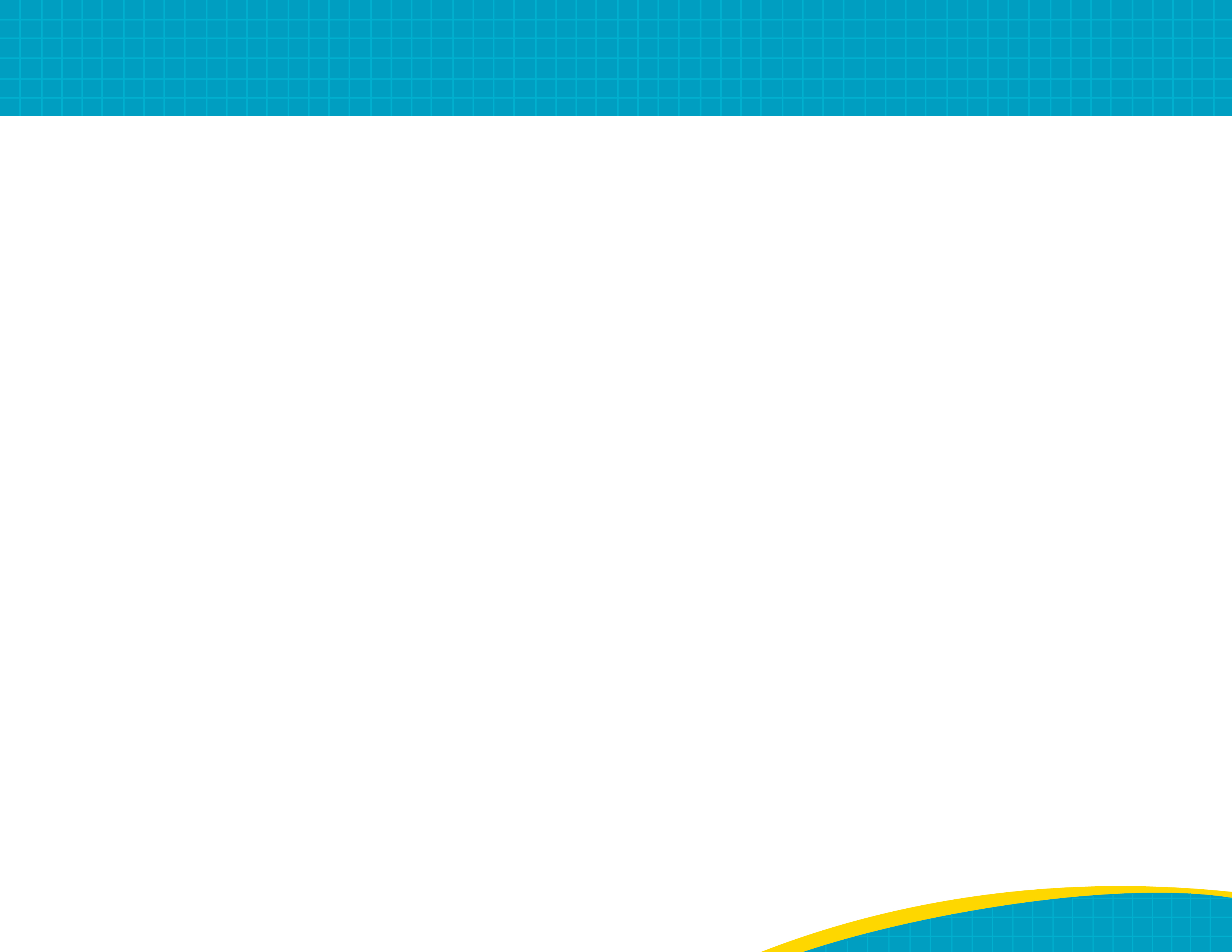 Alternatives3-5
Consider alternatives based on a patient’s individual care needs 
Alternative devices and procedures provide a much lower risk of infectious complications
58% reduction in CAUTIs seen with introduction of a novel female external device
Can reduce or eliminate noninfectious complications
When considering alternatives—
Involve the Supply Chain/Materials Management Department
Have staff provide feedback on alternative products
IUC Alternatives ׀ 4
AHRQ Safety Program for ICUs: Preventing CLABSI and CAUTI
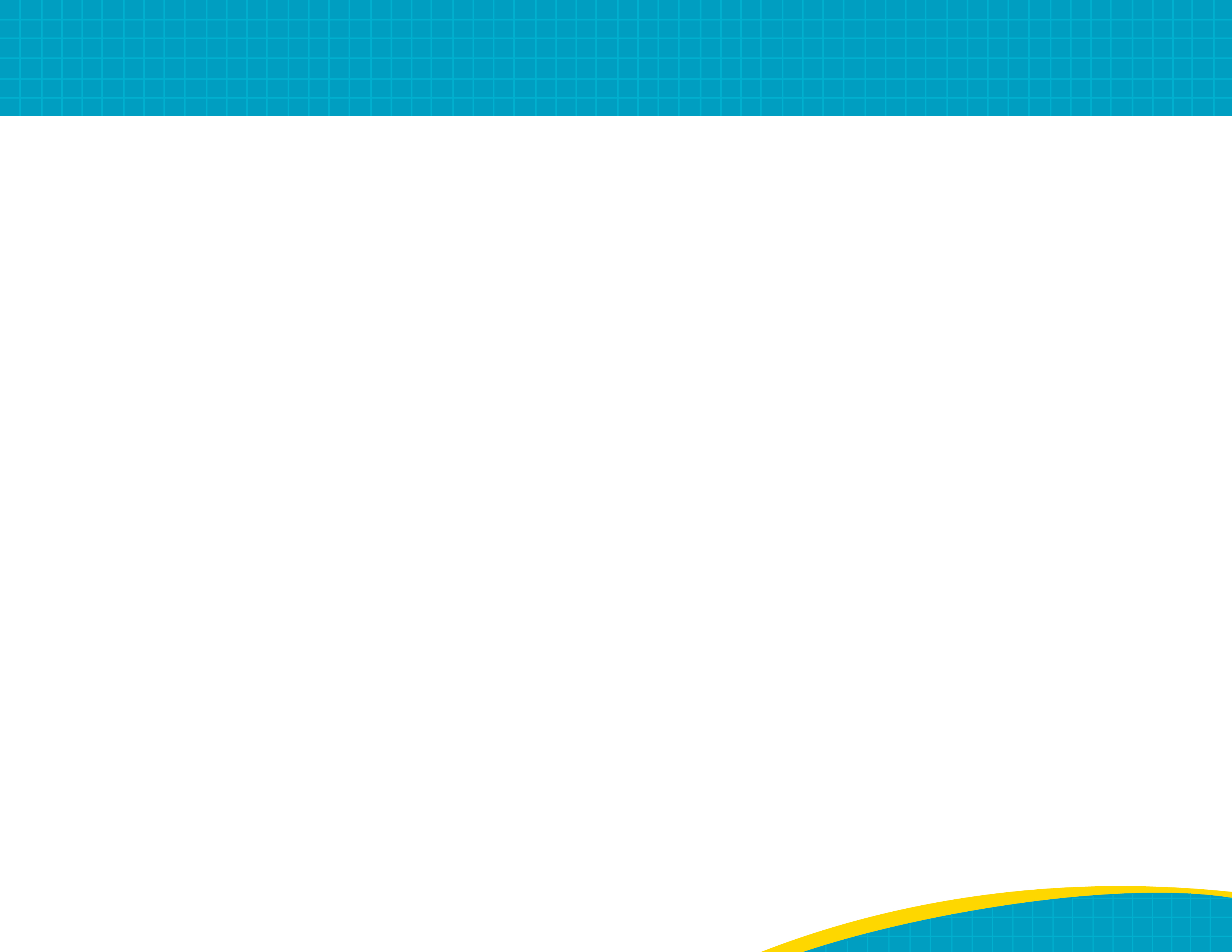 External or Condom Catheter Basics
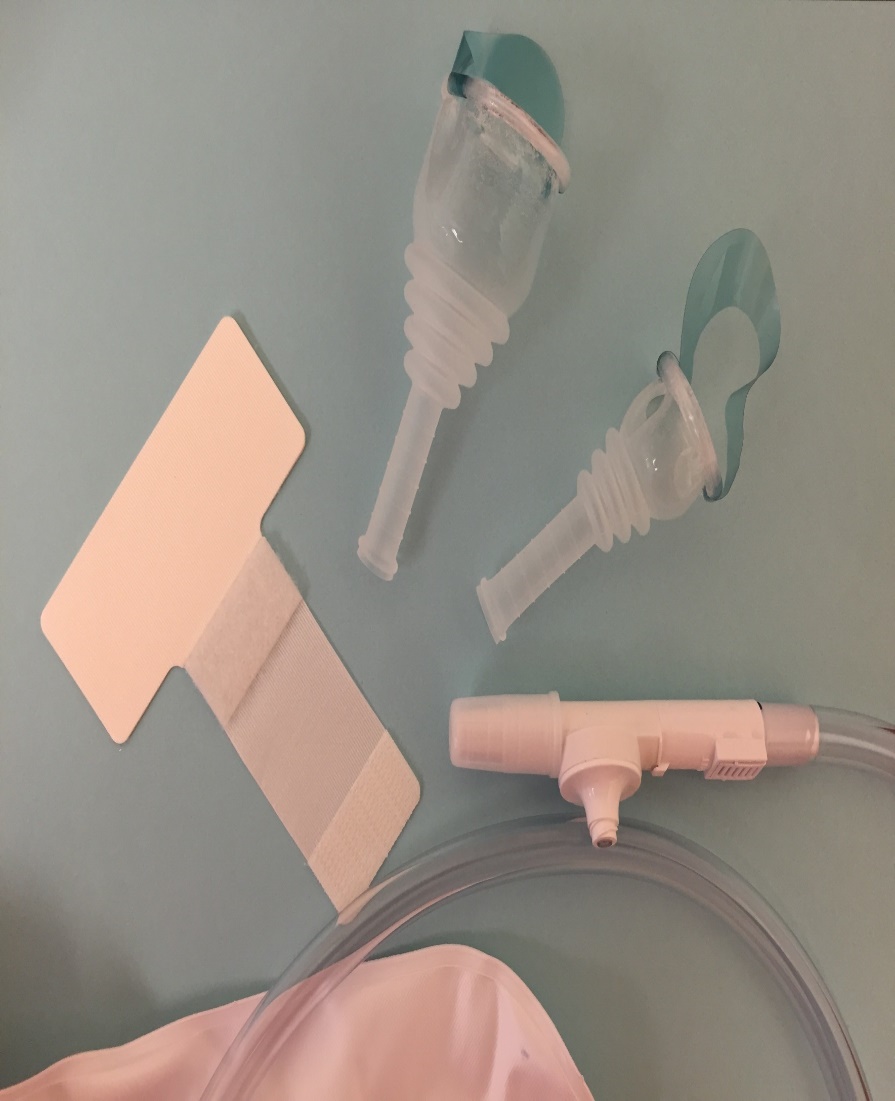 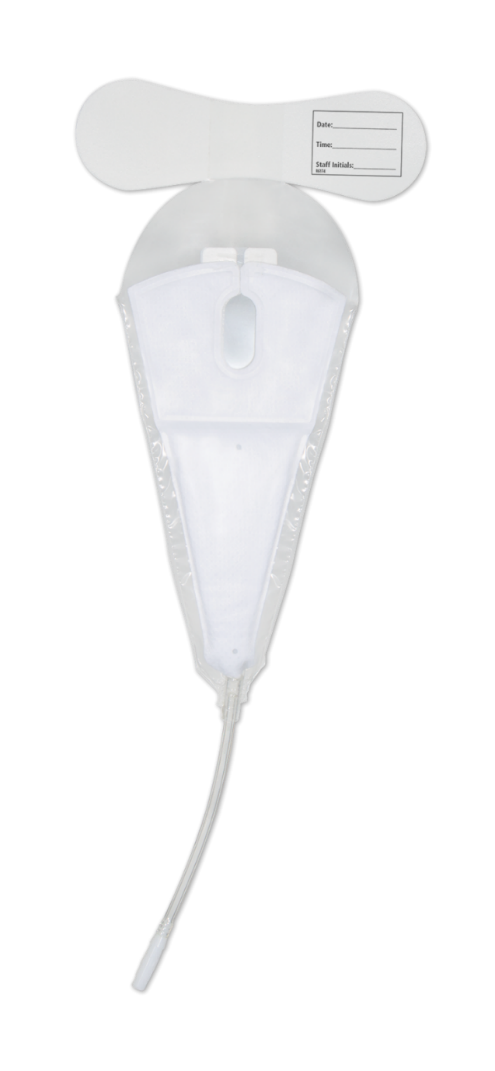 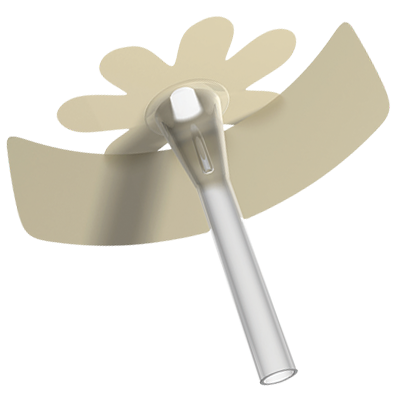 IUC Alternatives ׀ 5
AHRQ Safety Program for ICUs: Preventing CLABSI and CAUTI
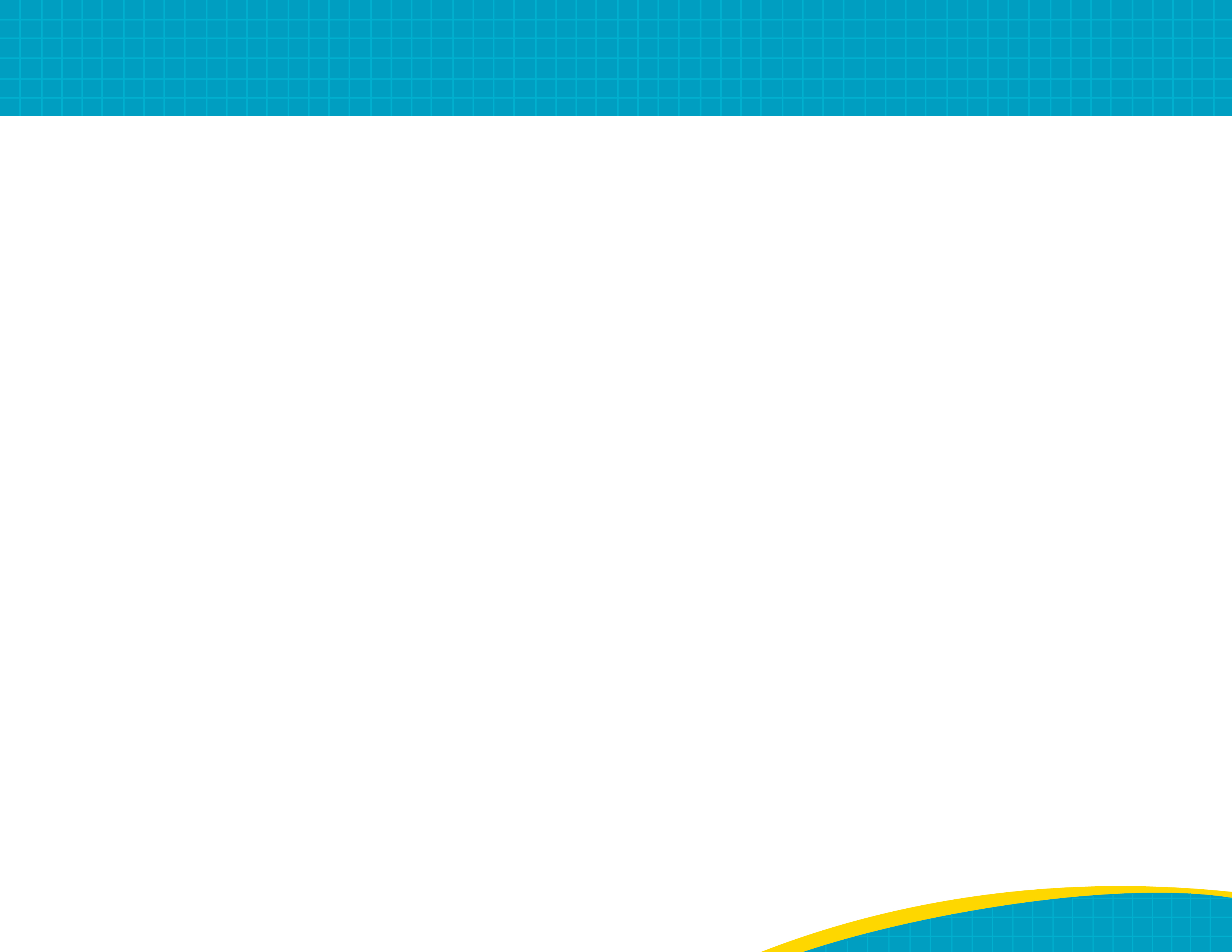 Indications for Use of External Catheters3,6
Stage III or IV or unstageable pressure ulcers 
Incontinence-associated dermatitis
Daily measurement of urine volume
Single 24-hour urine sample
Collection for a urinalysis 
Presence of acute, severe pain with movement
Patient request for external catheter
Comfort in dying patient
IUC Alternatives ׀ 6
AHRQ Safety Program for ICUs: Preventing CLABSI and CAUTI
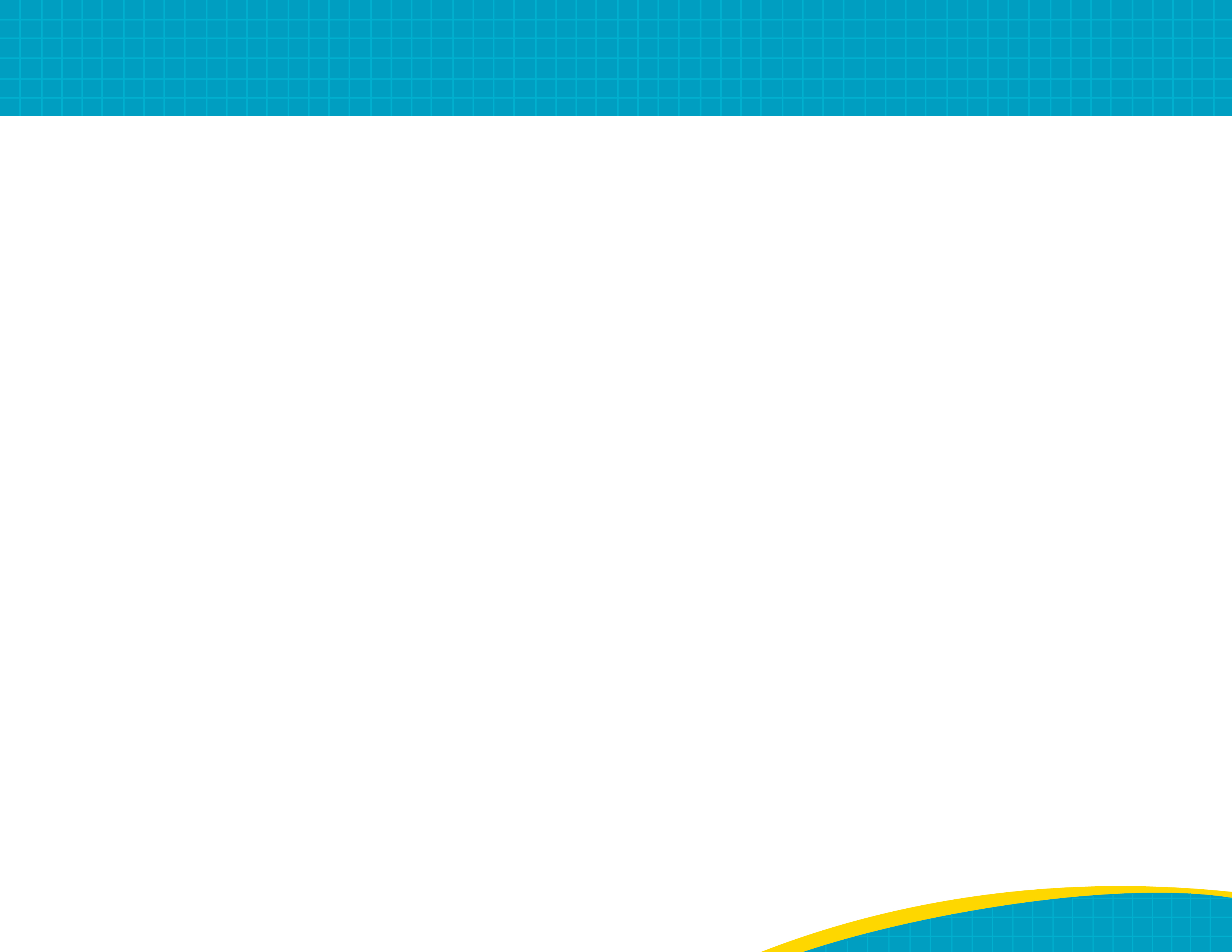 Inappropriate Use of External Catheters7
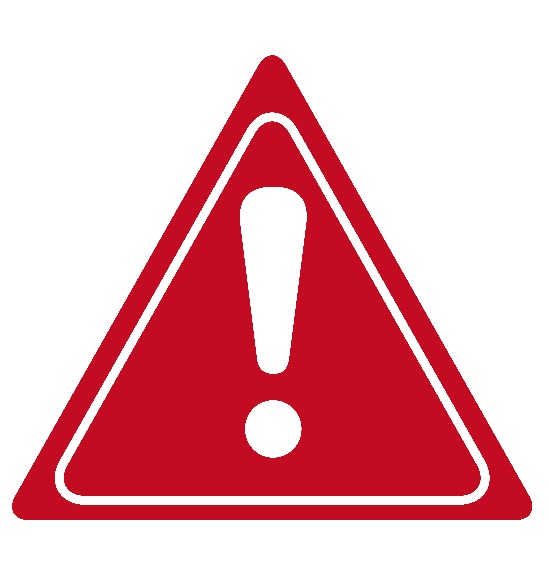 Routine use to manage incontinence 
To reduce risk of falls 
For convenience of urinary management during transport
Patient/family/staff request when there are no expected difficulties managing urine 
To prevent urinary tract infection
Uncooperative or combative patient 
Any type of urinary retention 
Hourly measurement of urine volume required 
Urinary incontinence when nurses can turn/provide skin care
IUC Alternatives ׀ 7
AHRQ Safety Program for ICUs: Preventing CLABSI and CAUTI
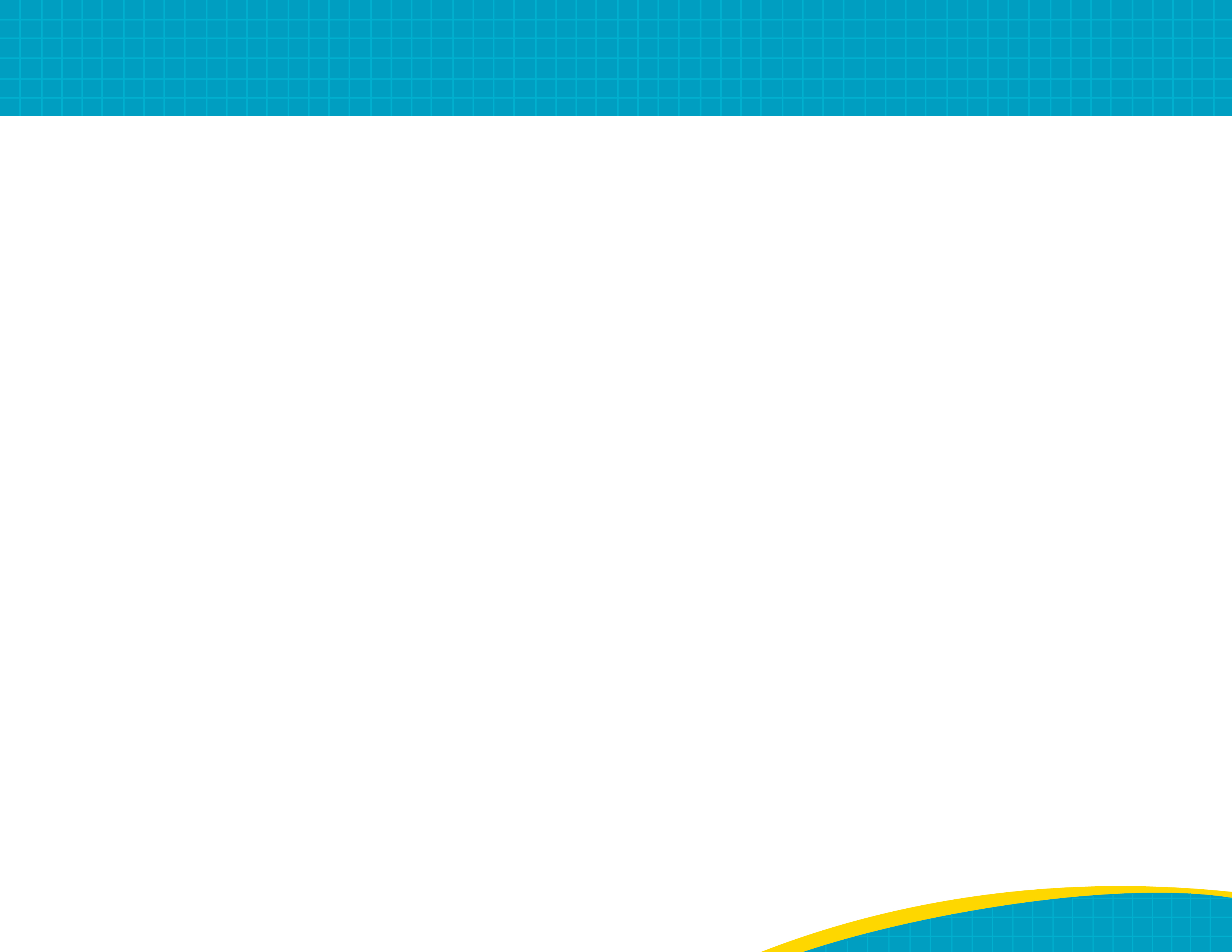 Male External Urine Collection Devices: Advantages and Disadvantages6
Condom Catheter
Advantages
Reduces risk of complications and is better tolerated compared with indwelling catheter
Disadvantages
One size does not fit all
Leakage, skin necrosis, edema, allergy
Newer Male Technology
One size does fit all based on different design
Prevents maceration of the shaft
Reduces leakage
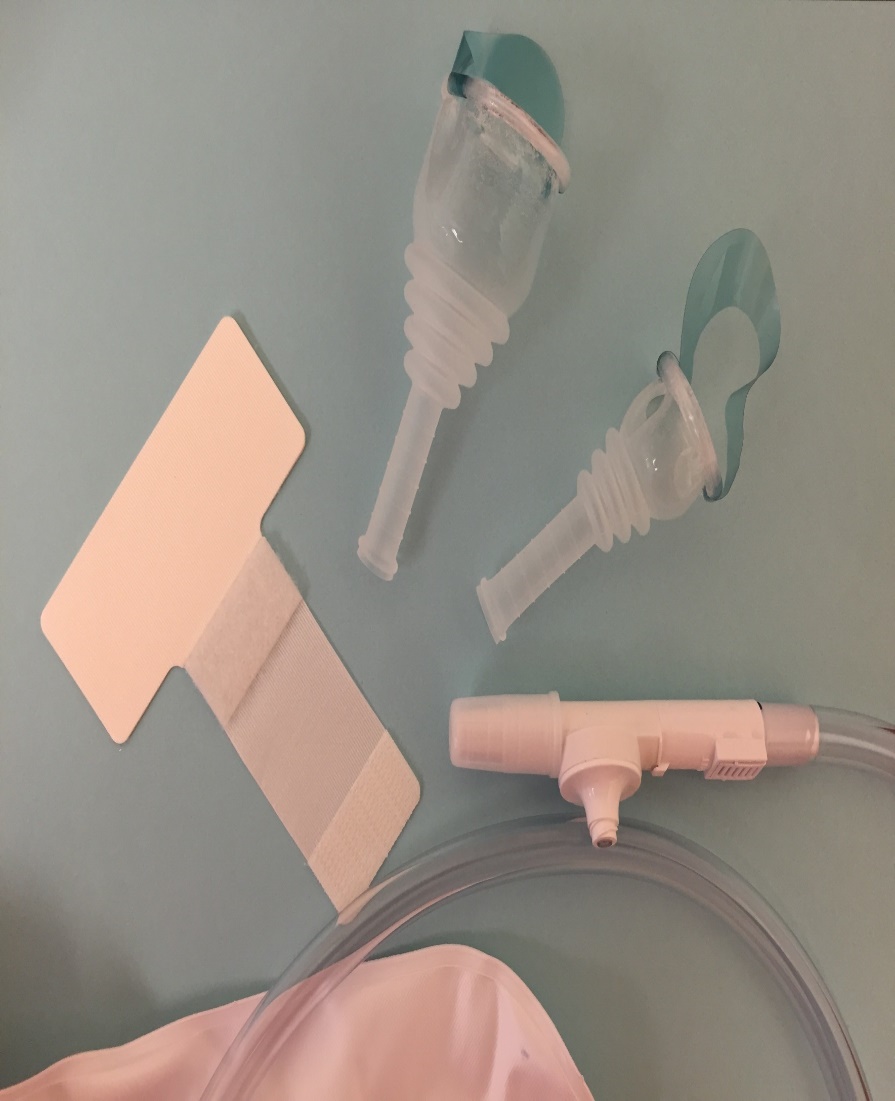 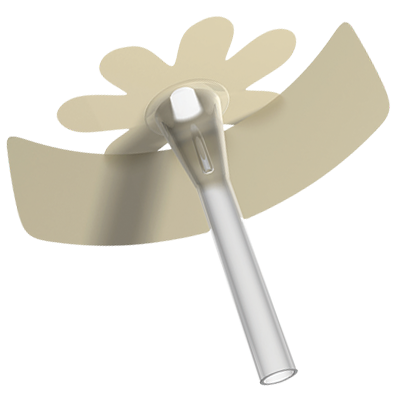 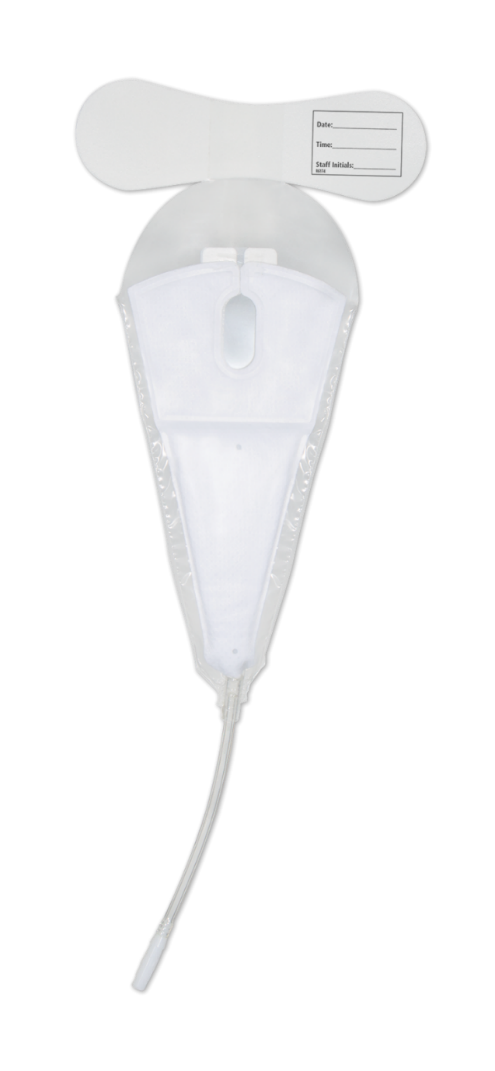 IUC Alternatives ׀ 8
AHRQ Safety Program for ICUs: Preventing CLABSI and CAUTI
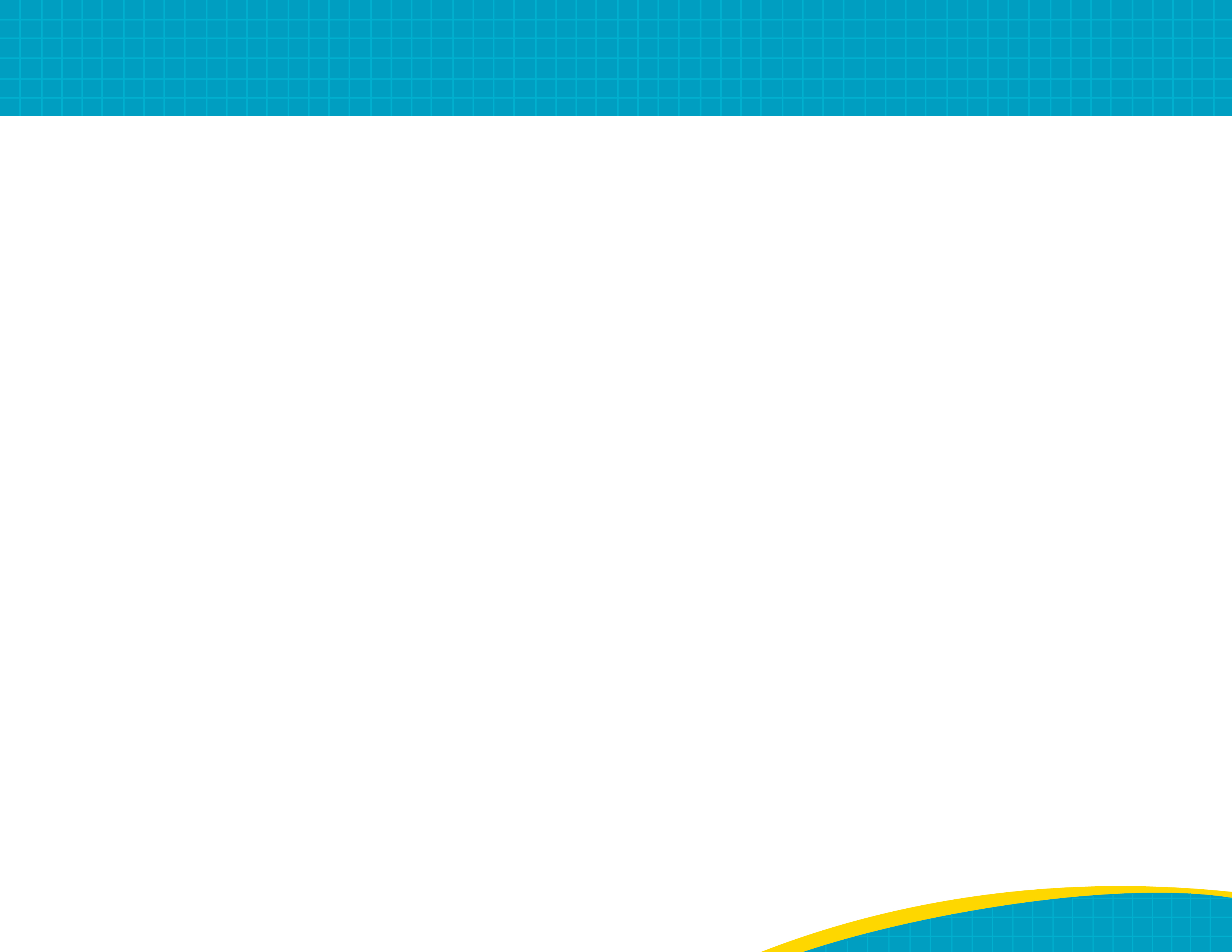 Female External Catheter6,8
The female external catheter has now become an acceptable alternative 
Correct positioning of the device is important 
It is placed between the labia and the urethral opening
The device is attached to wall suction
When female voids, the urine flows thru the fabric into the collection chamber at the distal end, and the suction takes the urine to the collection container

Studies have reported that this is a feasible alternative to an indwelling urinary catheter for managing urine.
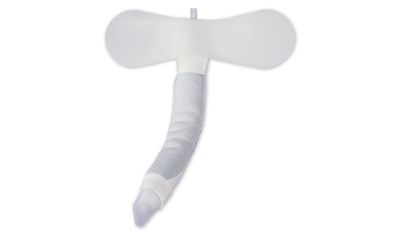 IUC Alternatives ׀ 9
AHRQ Safety Program for ICUs: Preventing CLABSI and CAUTI
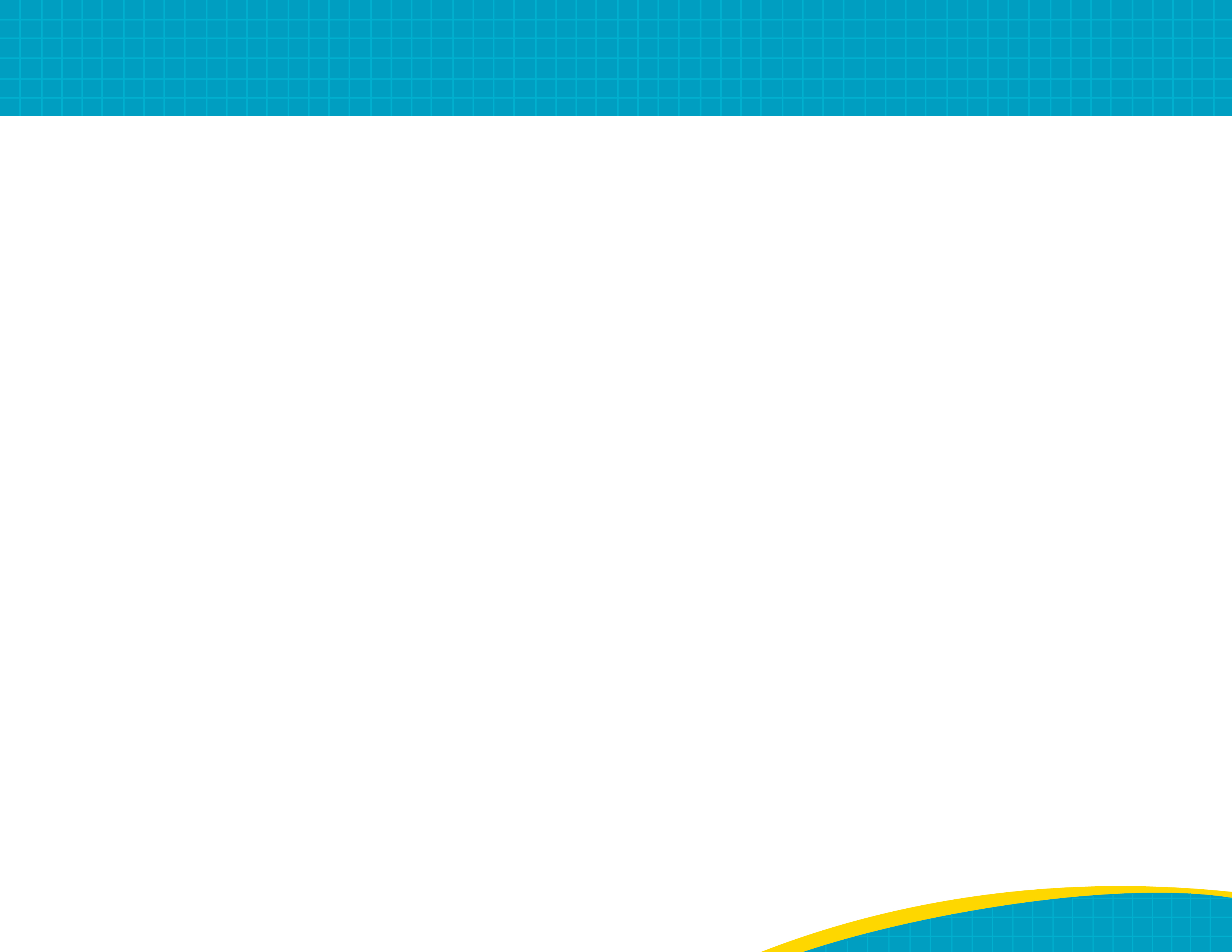 Urinary Retention9,10Strategies and Alternatives To Overcome Barriers
Use Bladder Scanner
Perform Straight Catheterization
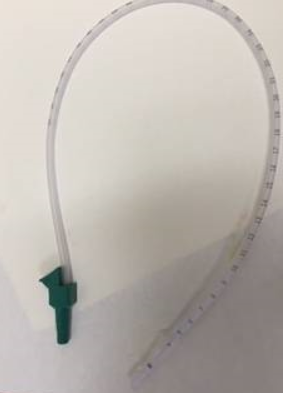 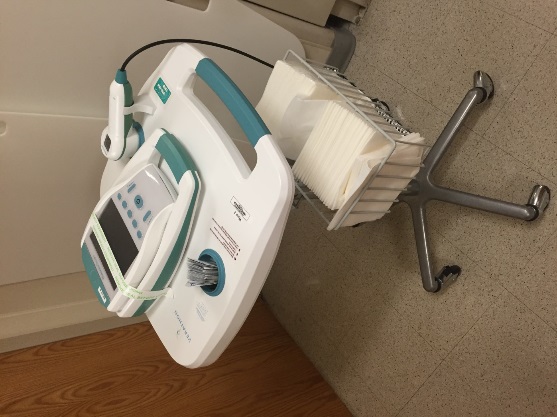 IUC Alternatives ׀ 10
AHRQ Safety Program for ICUs: Preventing CLABSI and CAUTI
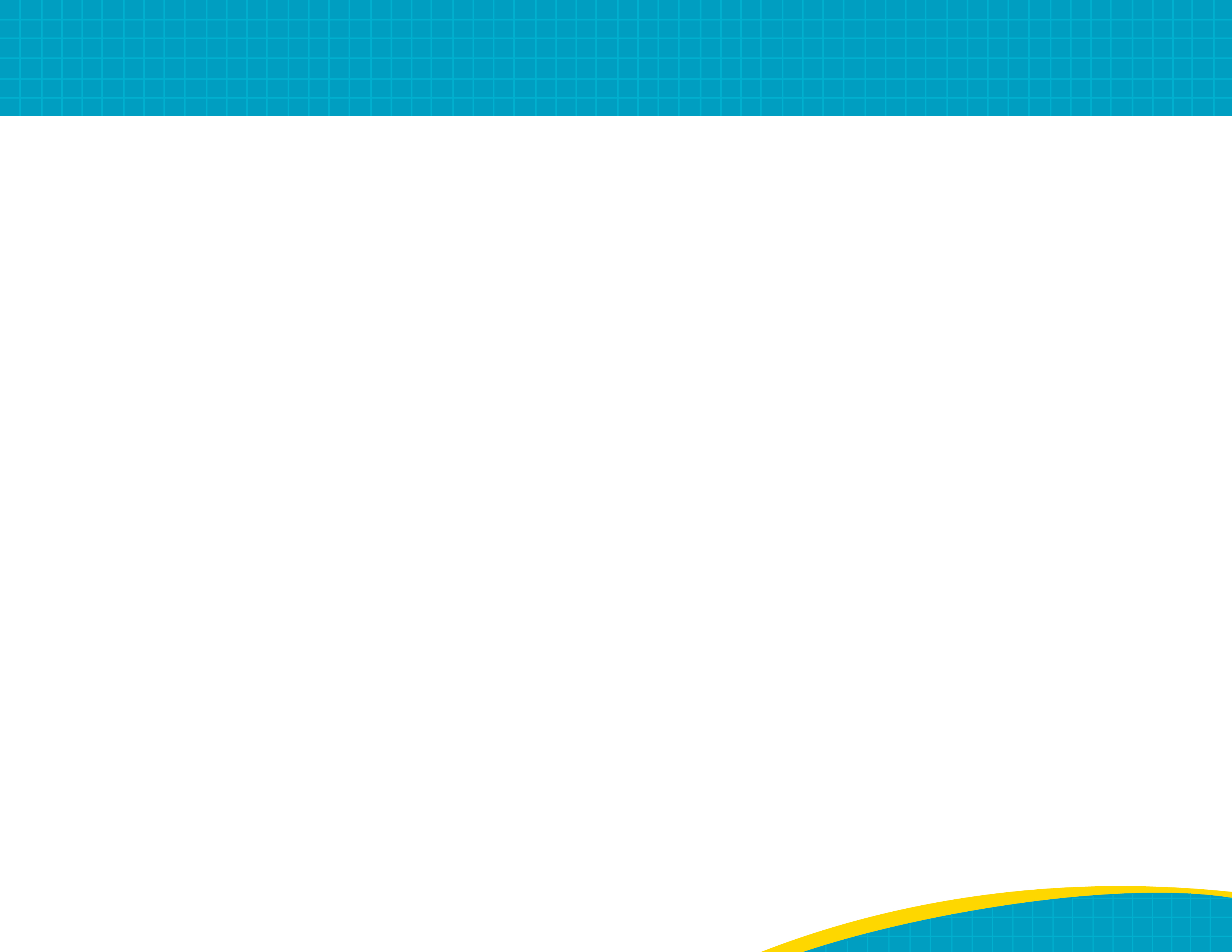 Straight Catheters: Indications11-13
Acute urinary retention 
Chronic urinary retention 
Stage III or IV or unstageable pressure ulcer 
Urinary incontinence 
Urine volume measurements  
Random urine sample collection 
Management of urination in patients with immobility 
Postvoid residual urine assessment
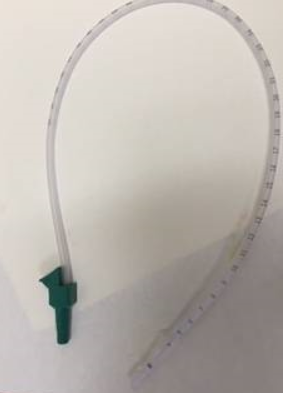 IUC Alternatives ׀ 11
AHRQ Safety Program for ICUs: Preventing CLABSI and CAUTI
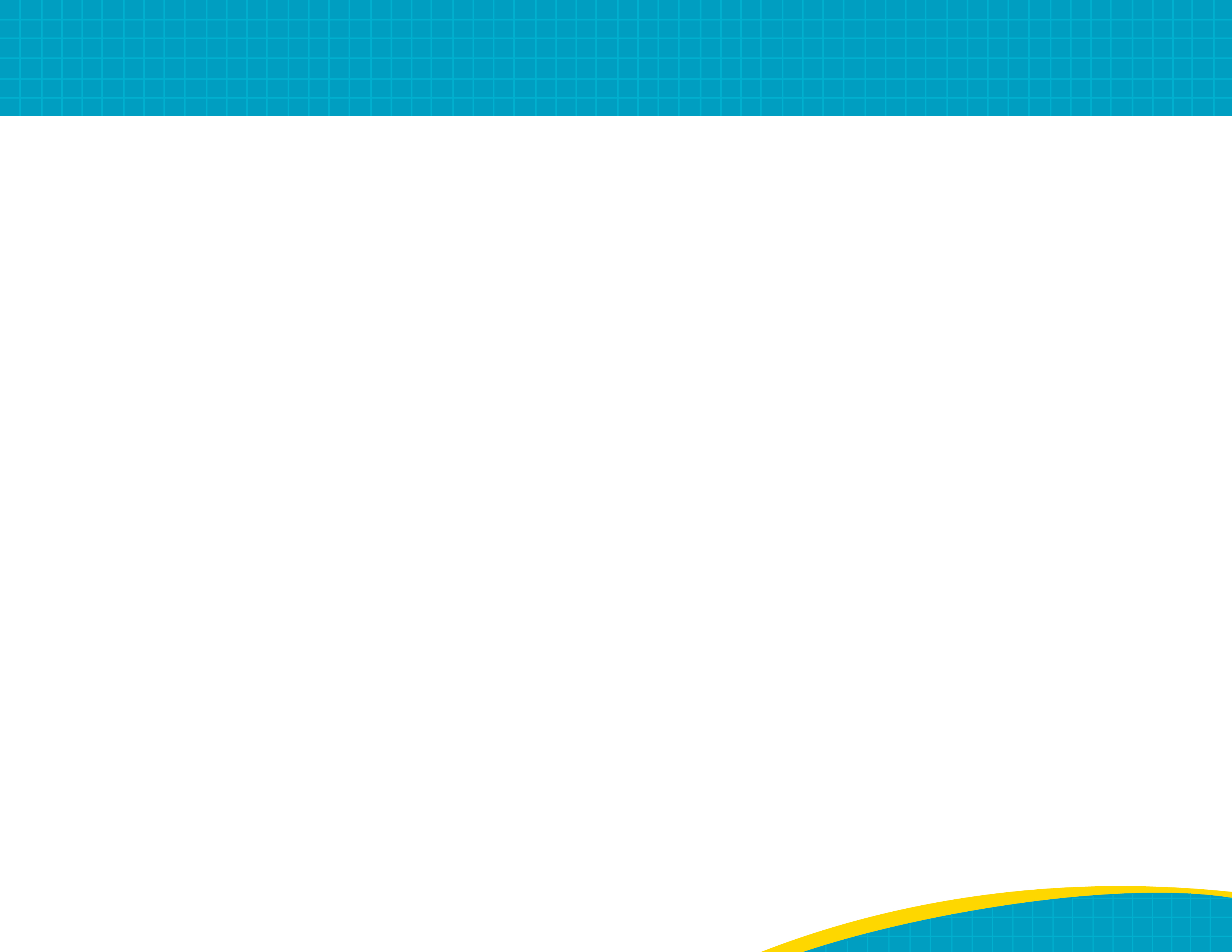 The Incontinent Patient14-16
Minimize the risk of skin breakdown (incontinence-associated dermatitis) by—
Cleaning and drying the area right away 
Using moisturizing creams
Avoiding products that contain alcohol
Considering the use of a skin sealant or moisture barrier
Considering a male or female external catheter for select patients
If no other alternatives, use a pad and change frequently
IUC Alternatives ׀ 12
AHRQ Safety Program for ICUs: Preventing CLABSI and CAUTI
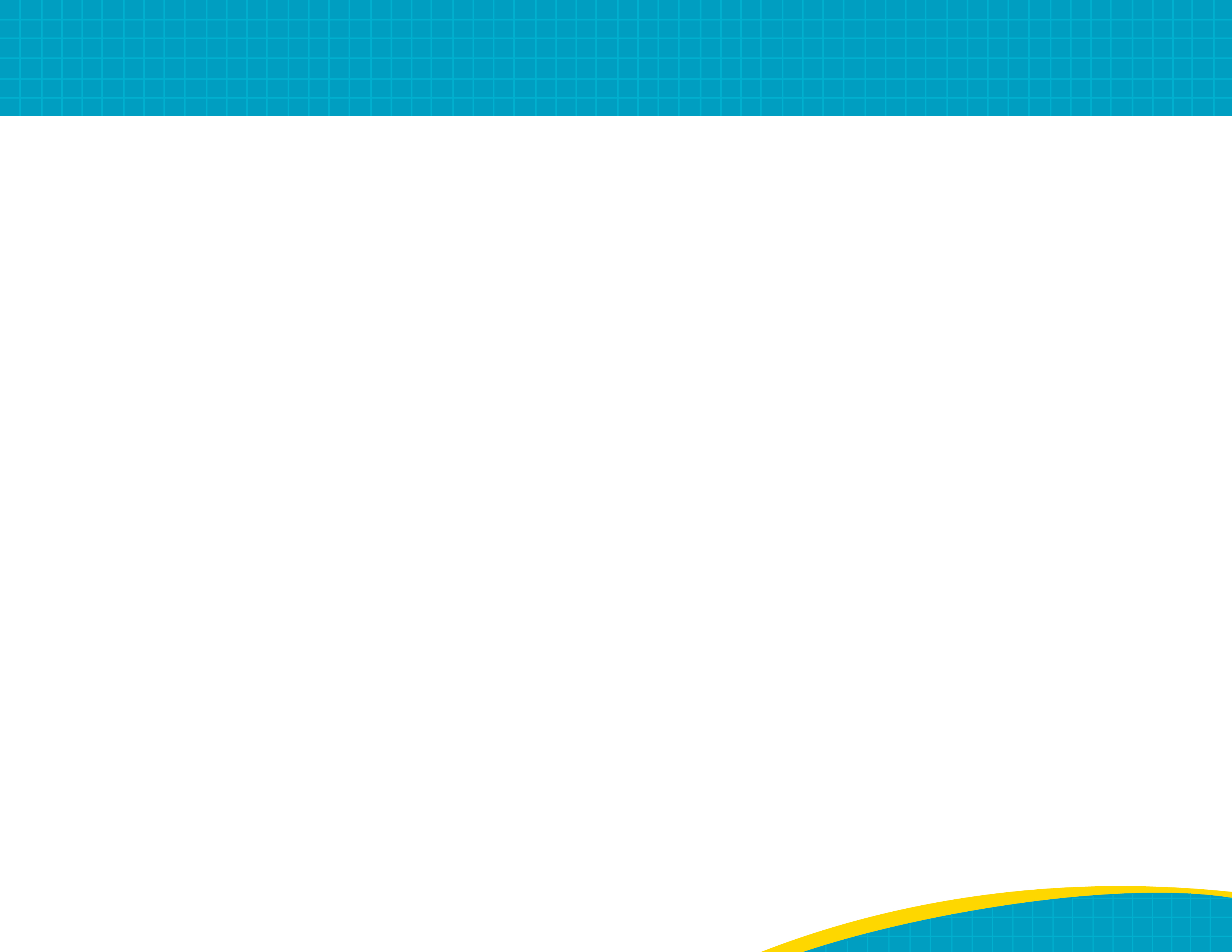 Measuring Urine Output in Adults: Weighing Pads17
Wet Pad – Dry Pad = Output
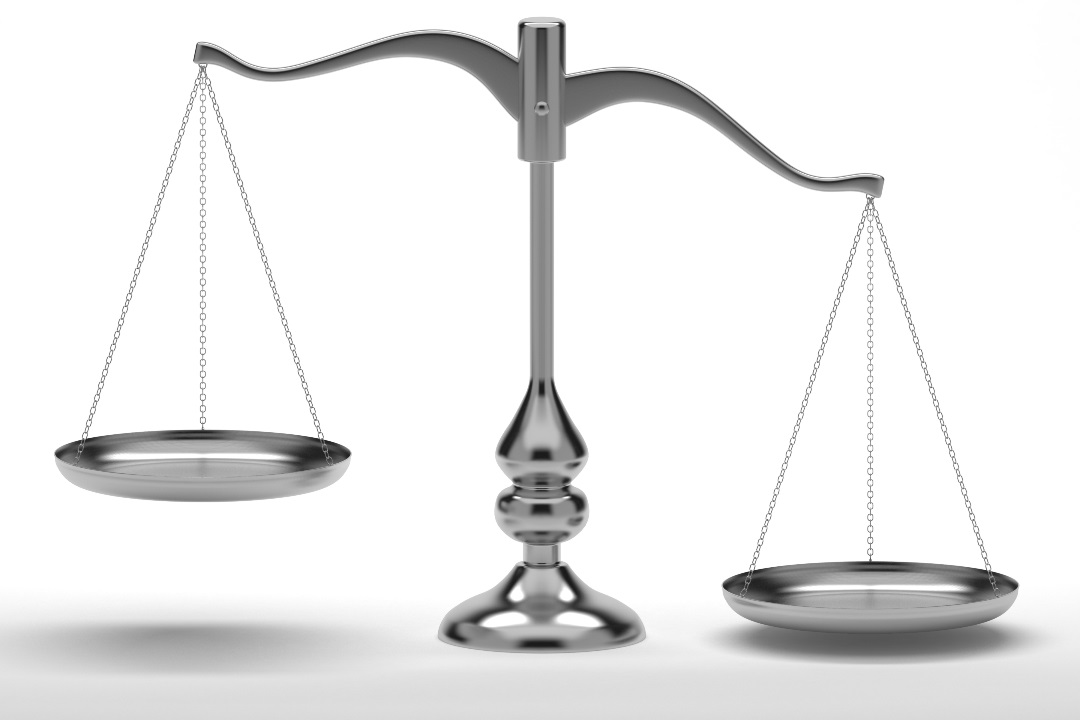 IUC Alternatives ׀ 13
AHRQ Safety Program for ICUs: Preventing CLABSI and CAUTI
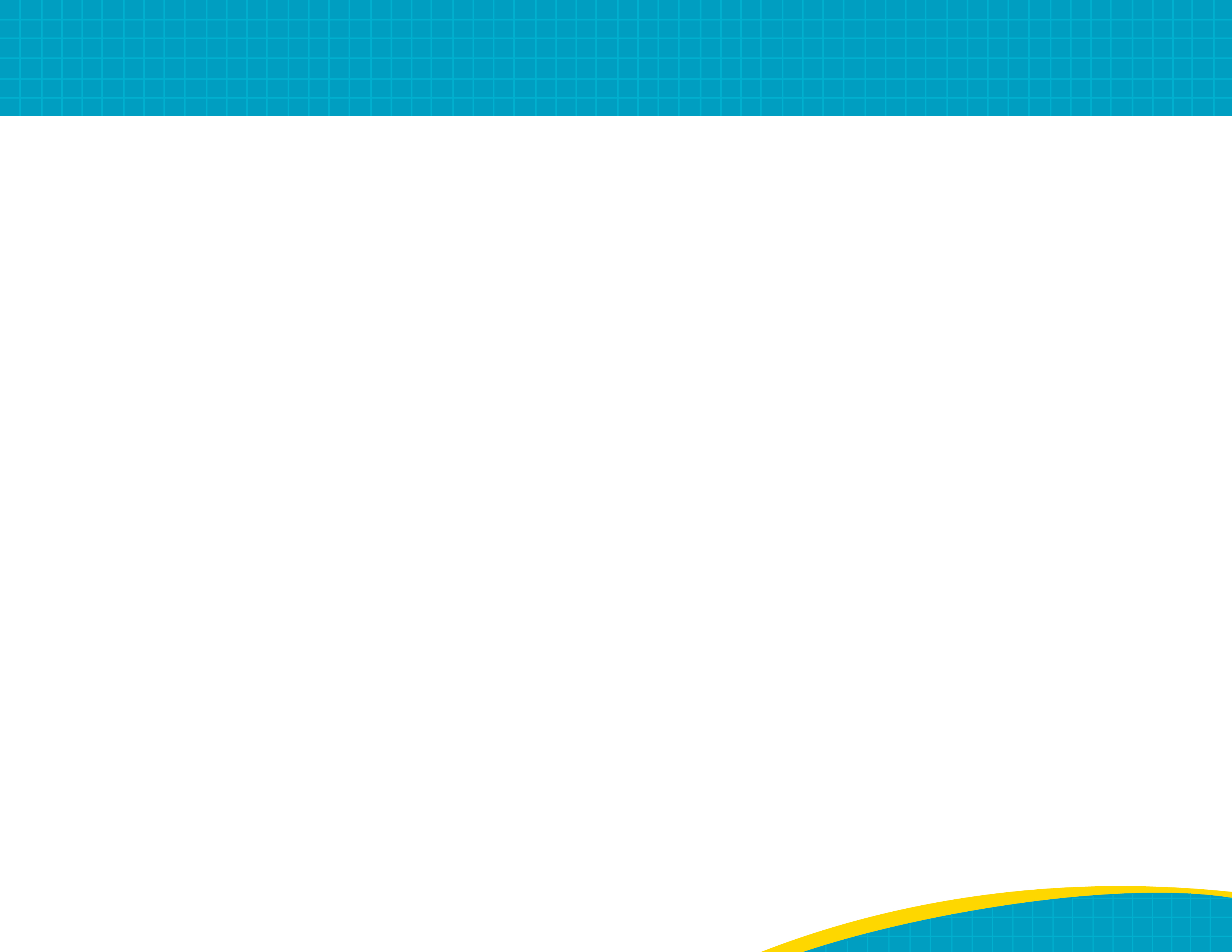 Other Essentials
Bedside commode 
Bedpan
Hats – urine or specimen containers used inside toilets
Urinals
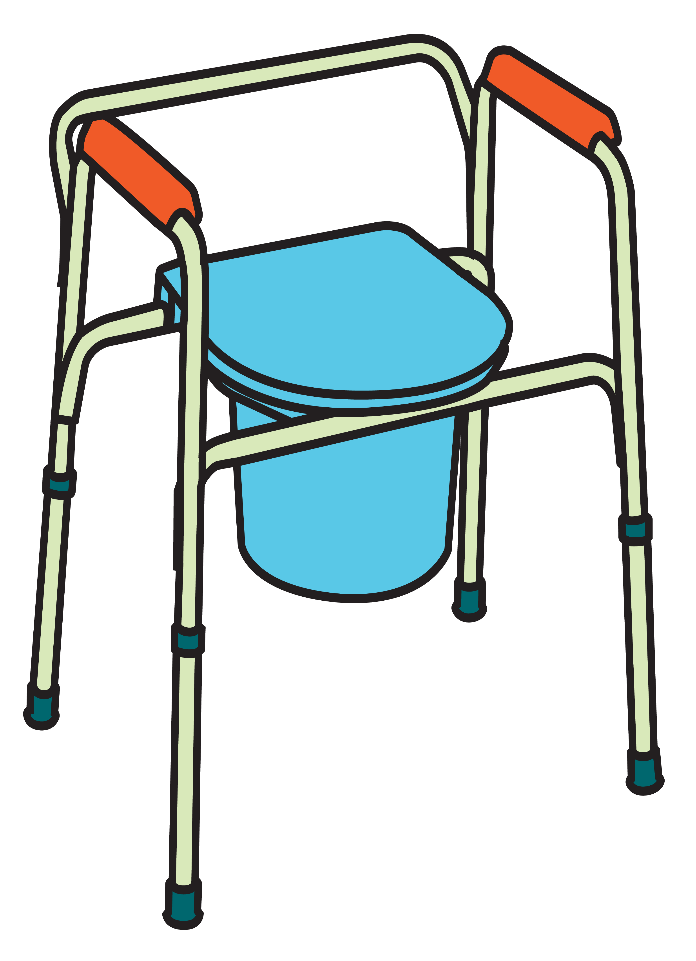 IUC Alternatives ׀ 14
AHRQ Safety Program for ICUs: Preventing CLABSI and CAUTI
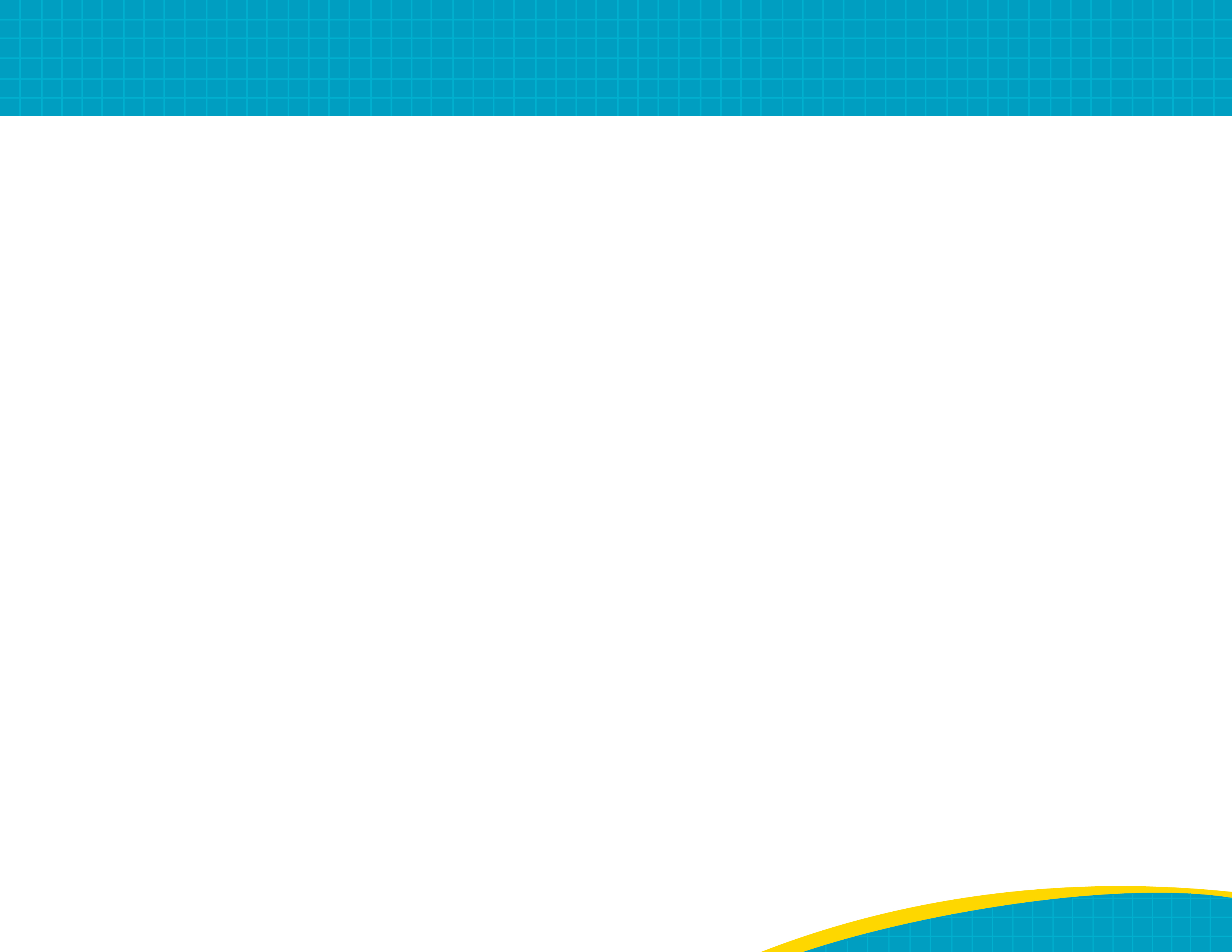 Barriers to Alternatives
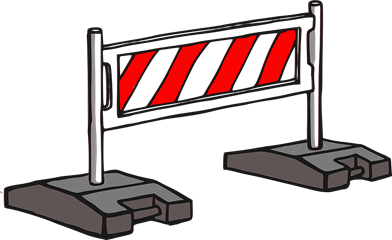 IUC Alternatives ׀ 15
AHRQ Safety Program for ICUs: Preventing CLABSI and CAUTI
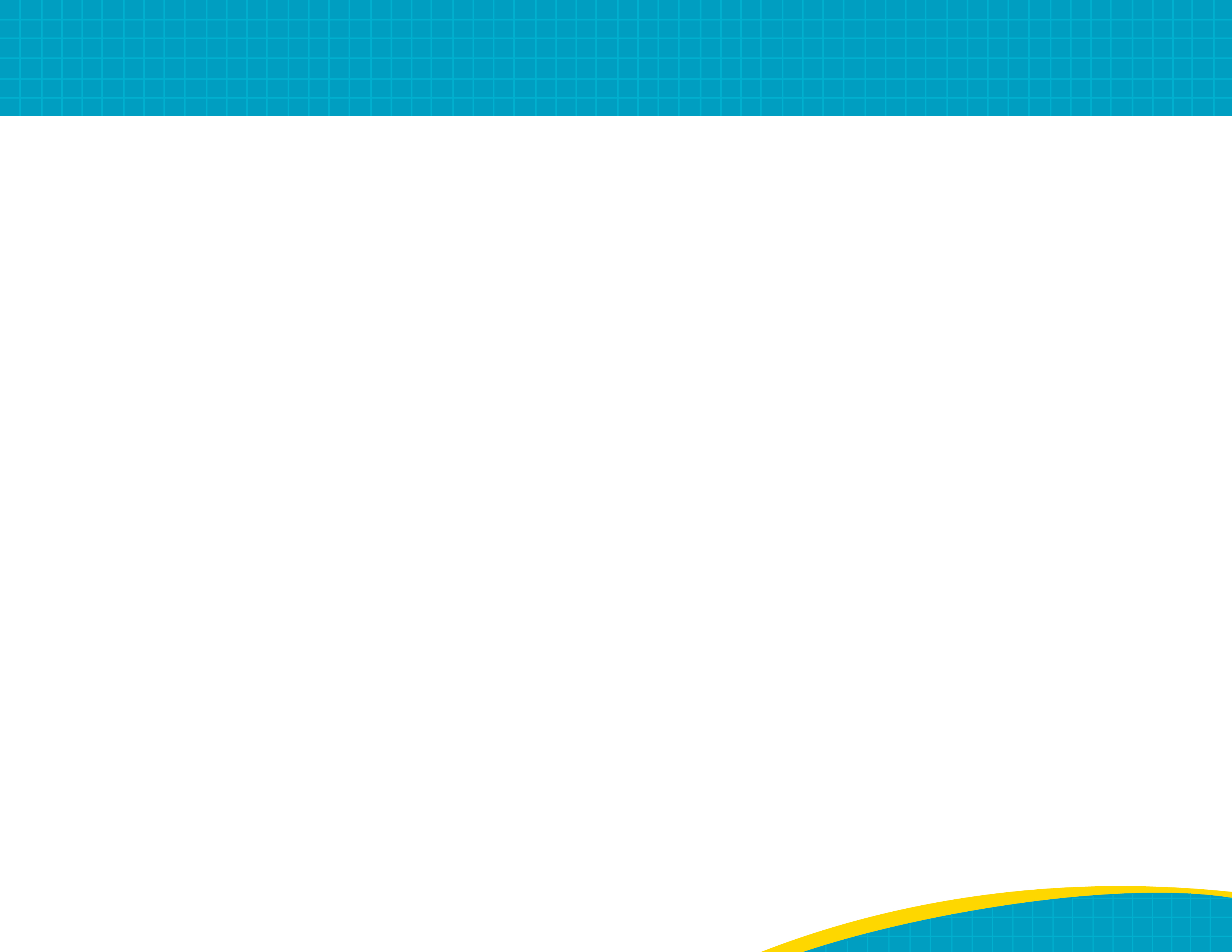 Tips for Implementation
Recognize that nurses and physicians may have different perceptions on use of alternatives
Include discussions on the use of alternatives during rounds
Use the Comprehensive Unit-based Safety Program (CUSP) team or equivalent to help communicate expectations
Consider the rapid cycle methodology—Plan, Do, Study, and Act (PDSA) cycles—to test alternatives on small groups of patients
IUC Alternatives ׀ 16
AHRQ Safety Program for ICUs: Preventing CLABSI and CAUTI
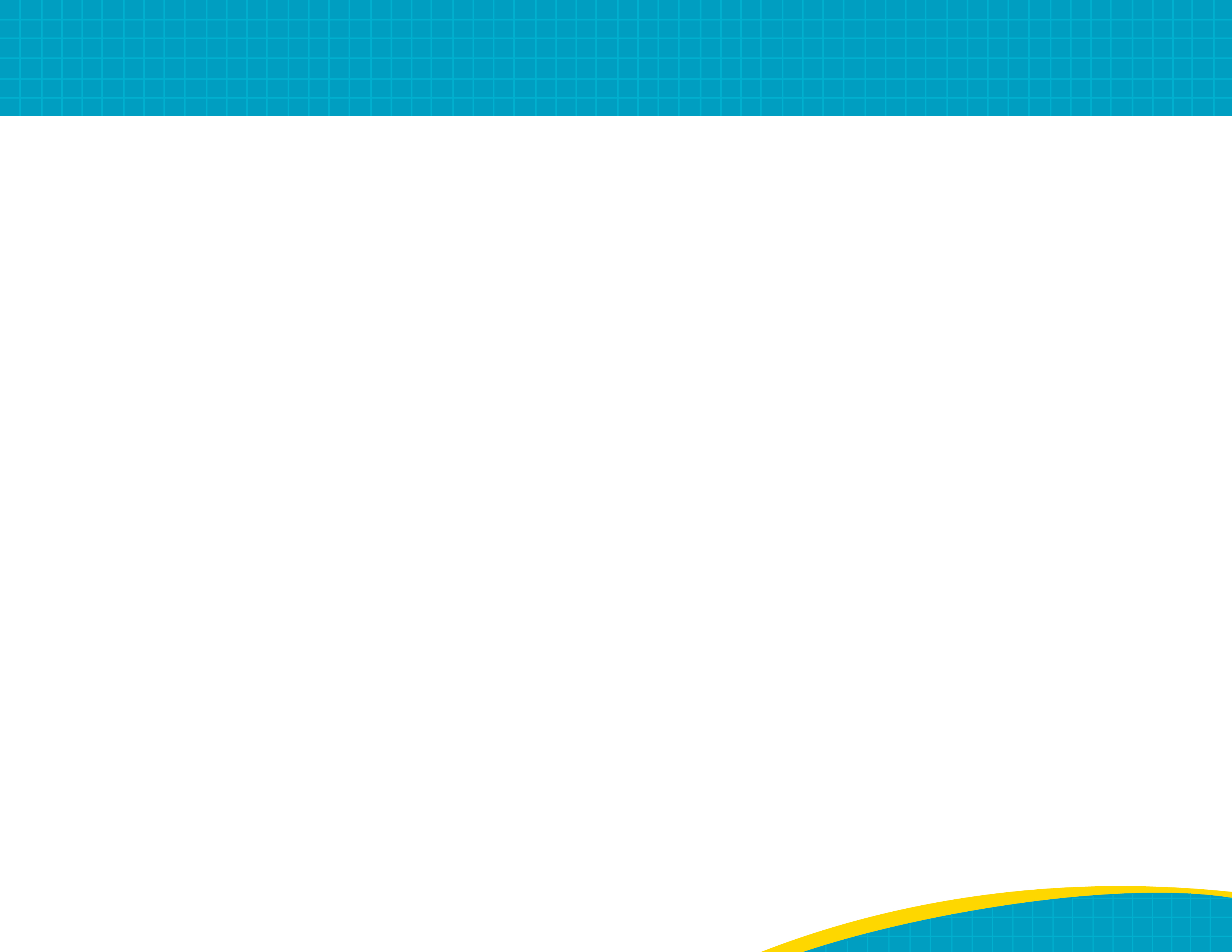 Multidisciplinary Rounds
Rounding provides an excellent opportunity to—
Verify the need for the catheter
Evaluate alternative strategies
Ensure post-residual voiding 
Educate patient and family
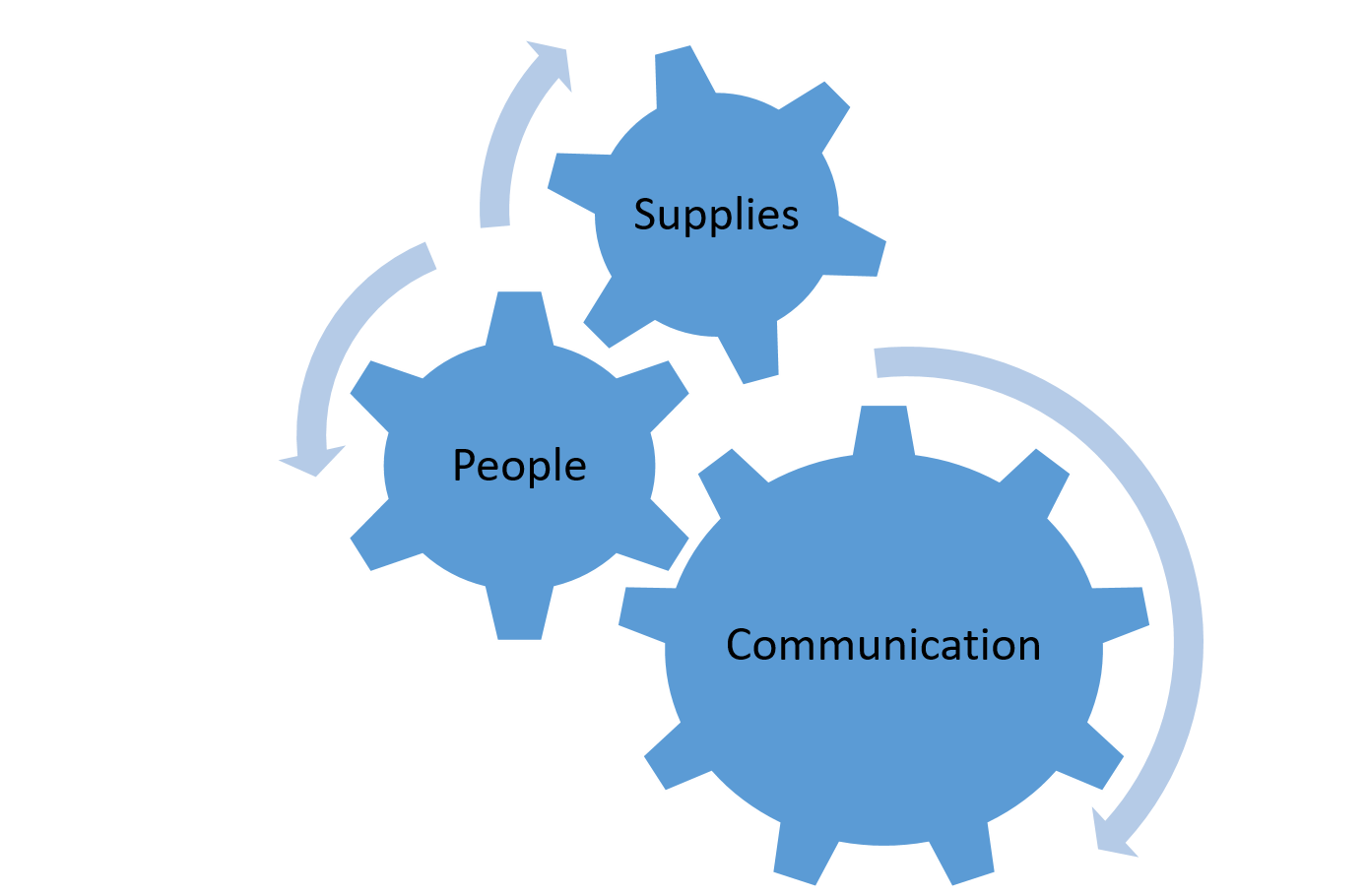 IUC Alternatives ׀ 17
AHRQ Safety Program for ICUs: Preventing CLABSI and CAUTI
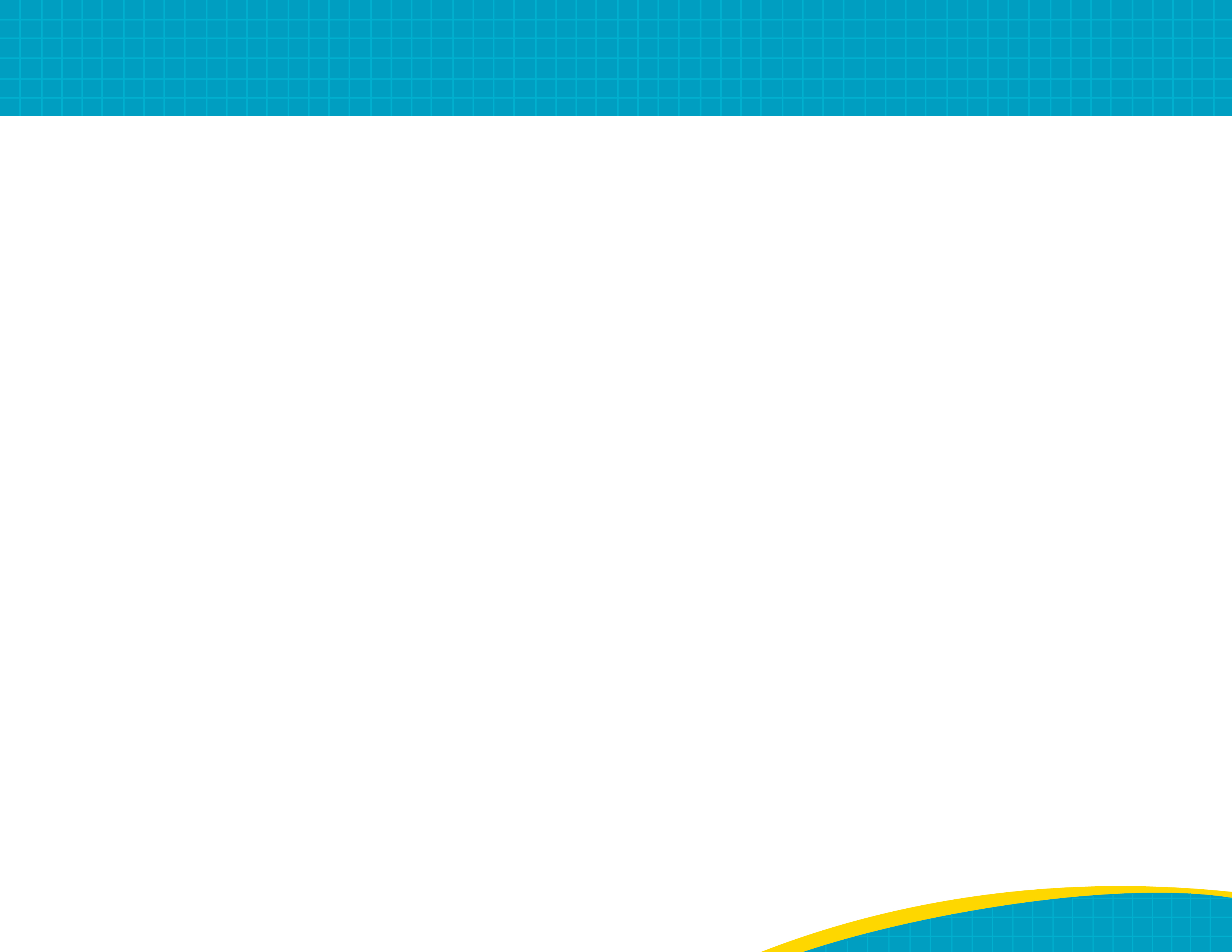 Take-Home Points
Stop and think critically about whether your patient needs a urinary catheter or if there are alternatives that may be appropriate 
Accurate intake and output can be achieved without the use of a urinary catheter
Educate staff on the use of alternatives and include them in the trialing and selection process
Include discussion of alternatives in daily rounding
IUC Alternatives ׀ 18
AHRQ Safety Program for ICUs: Preventing CLABSI and CAUTI
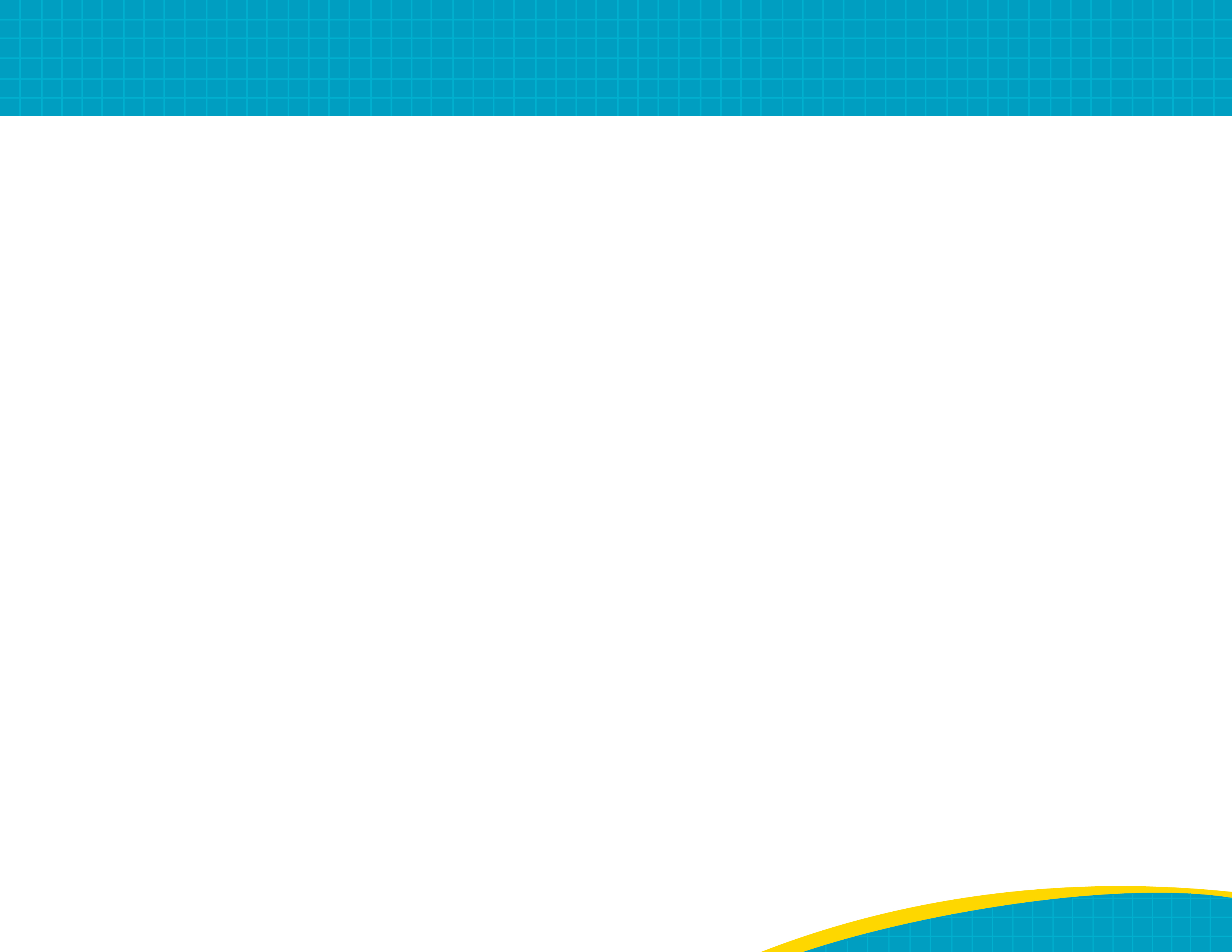 References
Meddings J, Saint S. Disrupting the life cycle of the urinary catheter. Clin Infect Dis. 2011 Jun;52(11):1291-3. PMID: 21596672.
Patel PK, Gupta A, Vaughn VM, et al. Review of strategies to reduce central line-associated bloodstream infection (CLABSI) and catheter-associated urinary tract infection (CAUTI) in adult ICUs. J Hosp Med. 2018 Feb;13(2):105-16. PMID: 29154382.
Lo E, Nicolle L, Coffin S, et al. Strategies to prevent catheter-associated urinary tract infections in acute care hospitals: 2014 update. Infect Control Hosp Epidemiol. 2014 May;35(5):464-79. doi: 10.1086/675718. PMID: 24709715.
Saint S, Trautner BW, Fowler KE, et al. A multicenter study of patient-reported infectious and noninfectious complications associated with indwelling urethral catheters. JAMA Intern Med. 2018;178(8):1078‐85. doi:10.1001/jamainternmed.2018.2417. PMID: 29971436.
Zavodnick J, Harley C, Zabriskie K, et al. Effect of a female external urinary catheter on incidence of catheter-associated urinary tract infection. Cureus. 2020;12(10):e11113. PMID: 33240709.
Gray M, Skinner C, Kaler W.  External collection devices as an alternative to the indwelling catheter.  J Wound Ostomy Continence Nurs. 2016; 43(3): 301-7. PMID: 26974963.
Agency for Healthcare Research and Quality. Technical Interventions To Prevent CAUTI. https://www.ahrq.gov/hai/cauti-tools/guides/implguide-pt3.html.  Accessed October 12, 2021.
Beeson T, Davis C. Urinary management with an external female collection device. J Wound Ostomy Continence Nurs. 2018 Mar; 45(2): 187–9. PMID: 29394218.
 Agency for Healthcare Research and Quality. Appendix C. Sample Bladder Scan Policy. October 2020. http://www.ahrq.gov/professionals/quality-patient-safety/hais/cauti-tools/impl-guide/implementation-guide-appendix-c.html. Accessed October 12, 2021. 
Meddings J, Rogers MA, Krein SL, et al. Reducing unnecessary urinary catheter use and other strategies to prevent catherter-associated urinary tract infection: an integrative review. BMJ Qual Saf. 2014 Apr;23(4):277-89. PMID: 24077850.
Association for Professionals in Infection Control and Epidemiology. Guide to Preventing Catheter-Associated Urinary Tract Infections. https://apic.org/Professional-Practice/Implementation-guides/#implementaion-guide-7454. Accessed October 11, 2021.
Gould CV, Umscheid CA, Agarwal RK, et al. Guideline for prevention of catheter-associated urinary tract infections 2009. Infect Control Hosp Epidemiol. 2010 Apr;31(4):319-26. PMID: 20156062.
Meddings J, Saint S, Fowler K, et al. The Ann Arbor criteria or appropriate urinary catheter use in  hospitalized medical patients: results obtained by using the RAND/UCLA appropriateness method. Ann Intern Med. 2015 May 5;162(9 Suppl):S1-S34. PMID: 25938928.
Doughty D, Junkin J, Kurz  P,  et al. Incontinence-associated dermatitis: consensus statements, evidence-based guidelines for prevention and treatment, and current challenges. J. Wound Ostomy Continence Nurs. 2012; 39(3): 303-15. PMID: 22572899.
Gray M, Beeson T, Kent D, et al. Interventions Post Catheter Removal (iPCaRe) in the Acute Care Setting: An Evidence- and Consensus-Based Algorithm. J Wound Ostomy Continence Nurs. 2020;47(6):601-618. PMID: 33201147.
McNichol LL, Ayello EA, Phearman LA, et al. Incontinence-associated dermatitis: state of the science and knowledge translation. Adv Skin Wound Care. 2018;31(11):502-13. PMID: 30303813.
Beuscher T. Pad weighing for reduction of indwelling urinary use and catheter-associated urinary tract infection: a quality improvement project. J Wound Ostomy Continence Nurs. 2014;41(6):604-8. PMID: 25377111.
IUC Alternatives ׀ 19
AHRQ Safety Program for ICUs: Preventing CLABSI and CAUTI